Injection Region BLM changes
E.B. Holzer
MPP threshold WG 9.3.2011
Triplet at Over-Injection
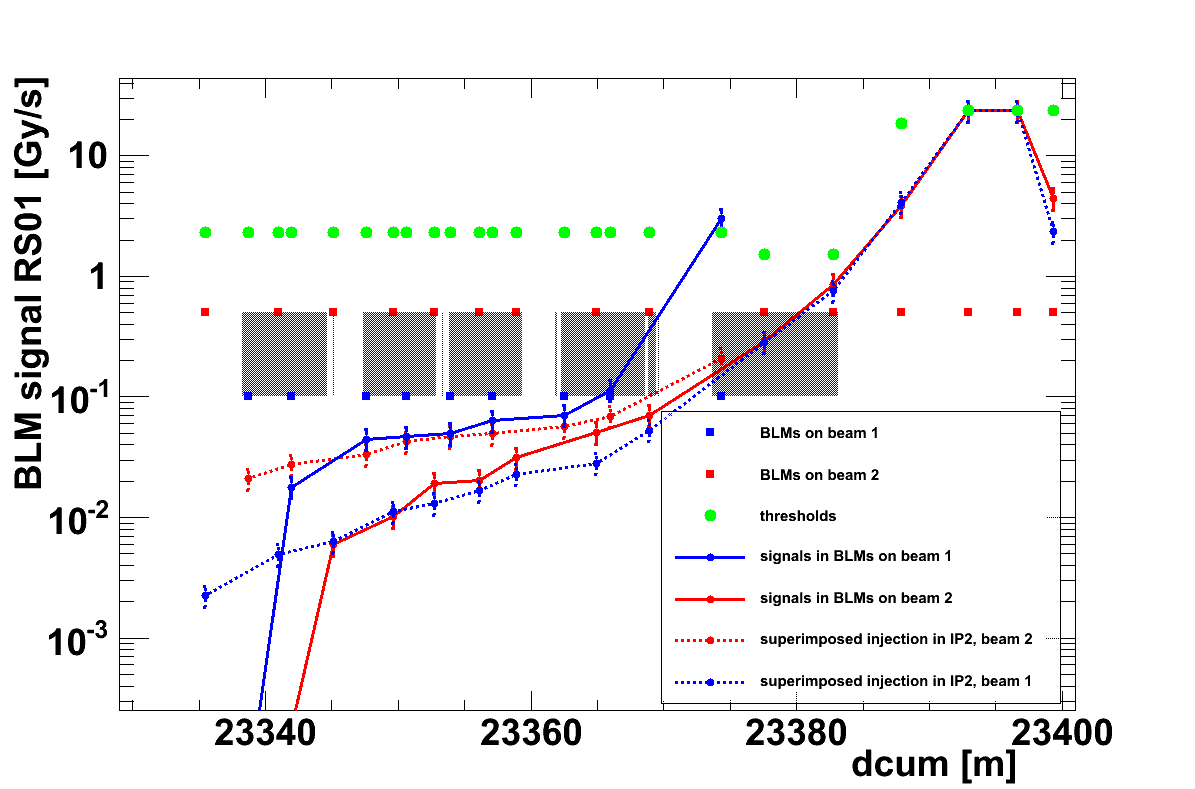 IP8 + mirrored signals from IP2
MQX
MQX
MQX
MQX
MBX
Chicane in IP8
2
Over-injection
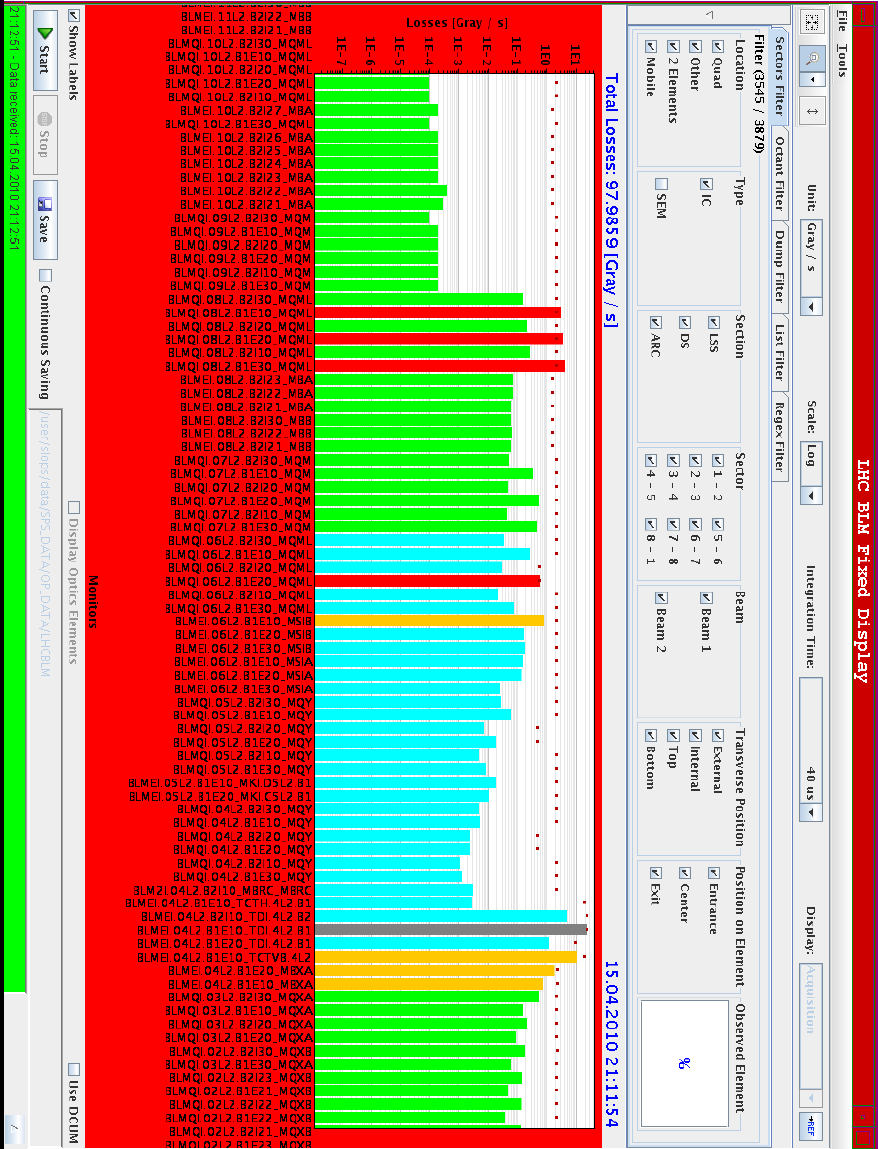 BLMEI.04L2.B1E20_TDI.4L2.B1 (disconnect from BIS or change monitor location)
BLMEI.04L2.B1E10_MBXA (RC filter or disconnect from BIS)
BLMEI.04L2.B1E20_MBXA (increase 450 GeV thresholds)
BLMQI.03L2.B2I30_MQXA (increase 450 GeV thresholds)
 
BLMEI.04R8.B2E20_TDI.4R8.B2 (disconnect from BIS or change monitor location)
BLMEI.04R8.B2E10_MBXB (RC filter or disconnect from BIS)
BLMEI.04R8.B2E20_MBXB (increase 450 GeV thresholds)
BLMQI.03R8.B1I30_MQXA (RC filter)
A. Nordt presentation on “BLM sunglasses	 LIB meeting 15.02.2011
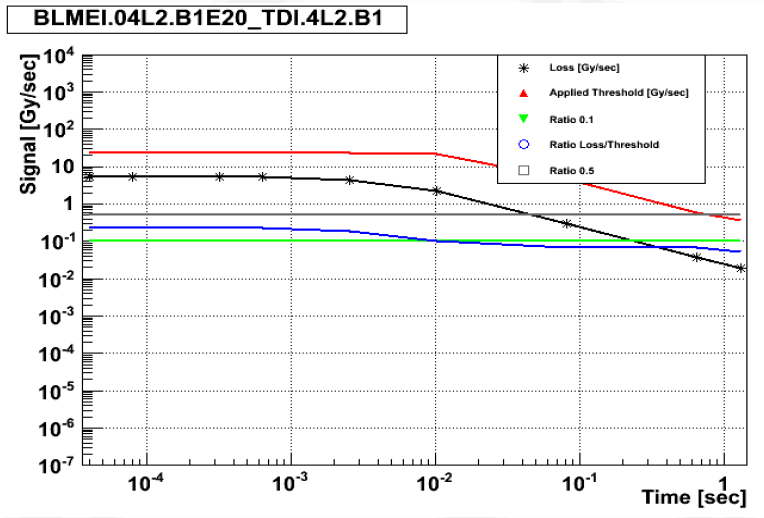 A. Nordt presentation on “BLM sunglasses	 LIB meeting 15.02.2011
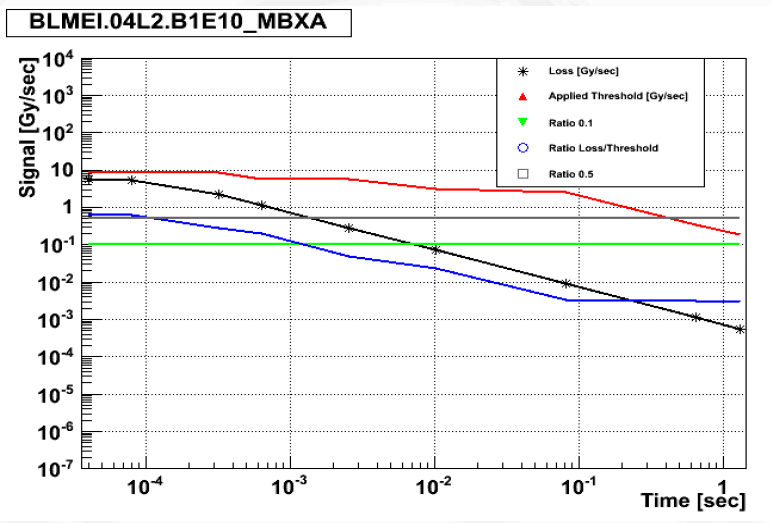 A. Nordt presentation on “BLM sunglasses	 LIB meeting 15.02.2011
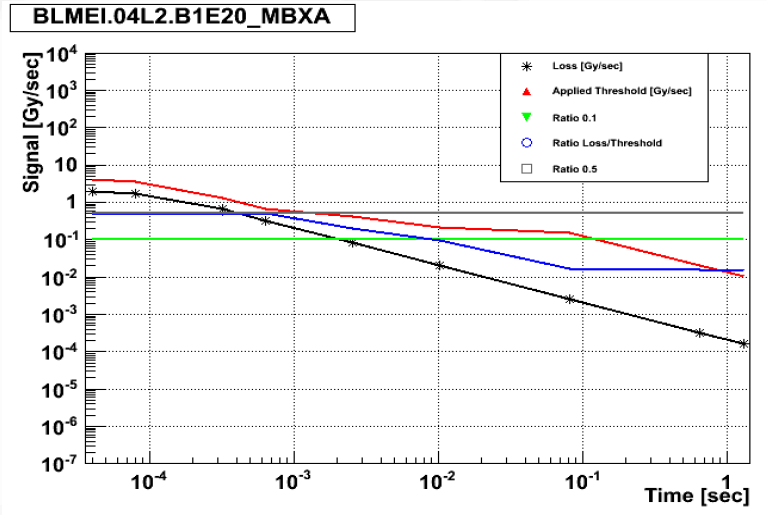 A. Nordt presentation on “BLM sunglasses	 LIB meeting 15.02.2011
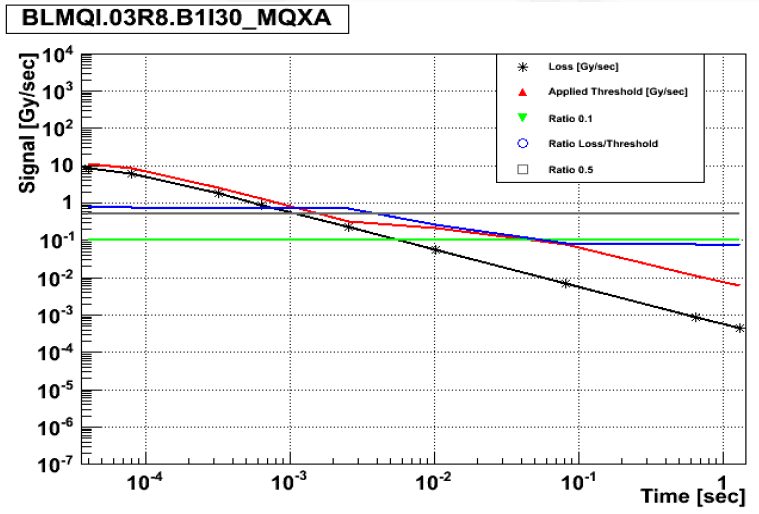 A. Nordt presentation on “BLM sunglasses	 LIB meeting 15.02.2011
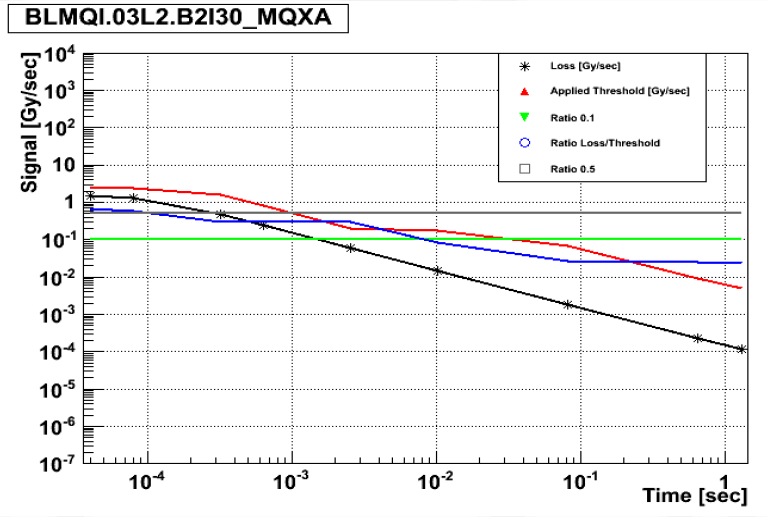 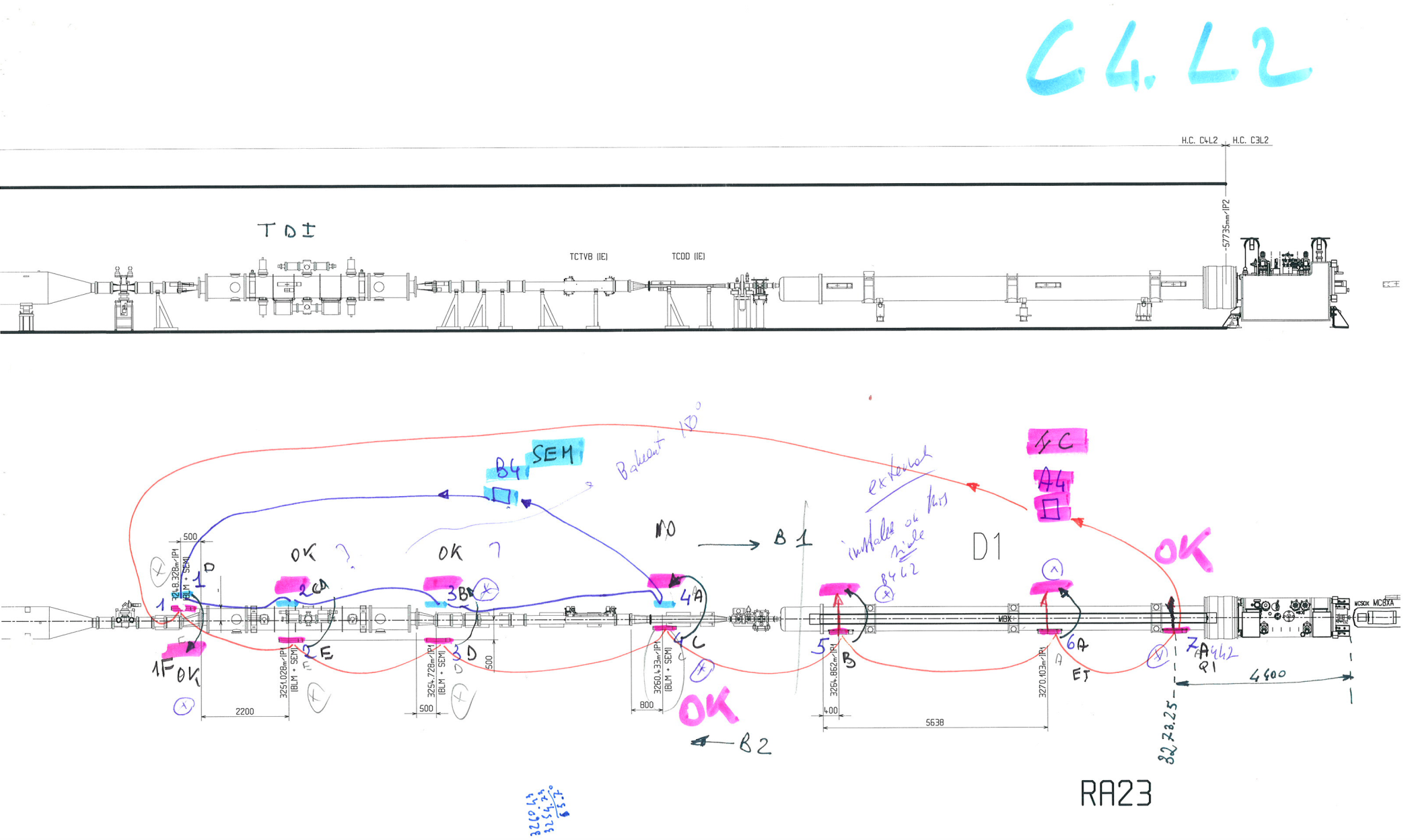 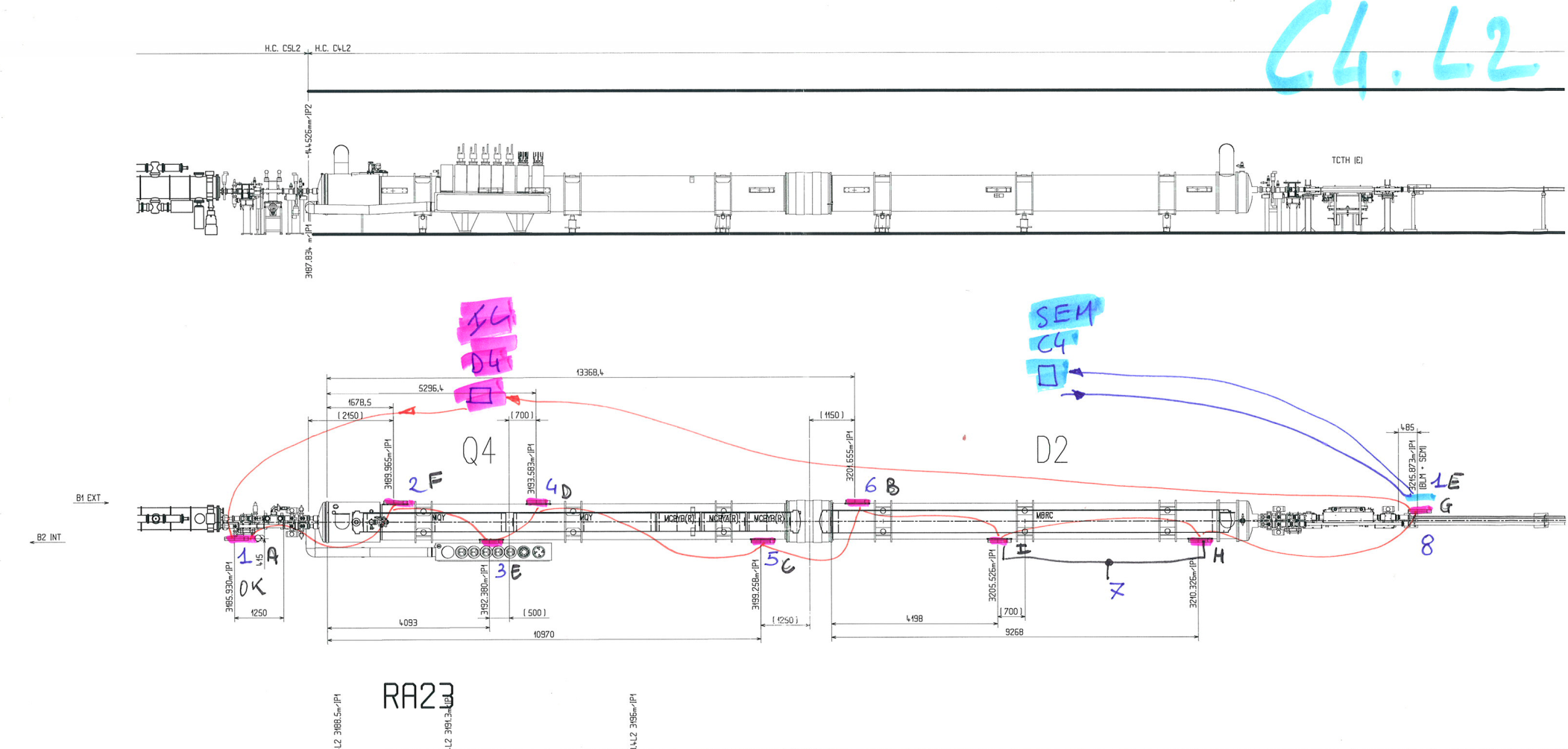 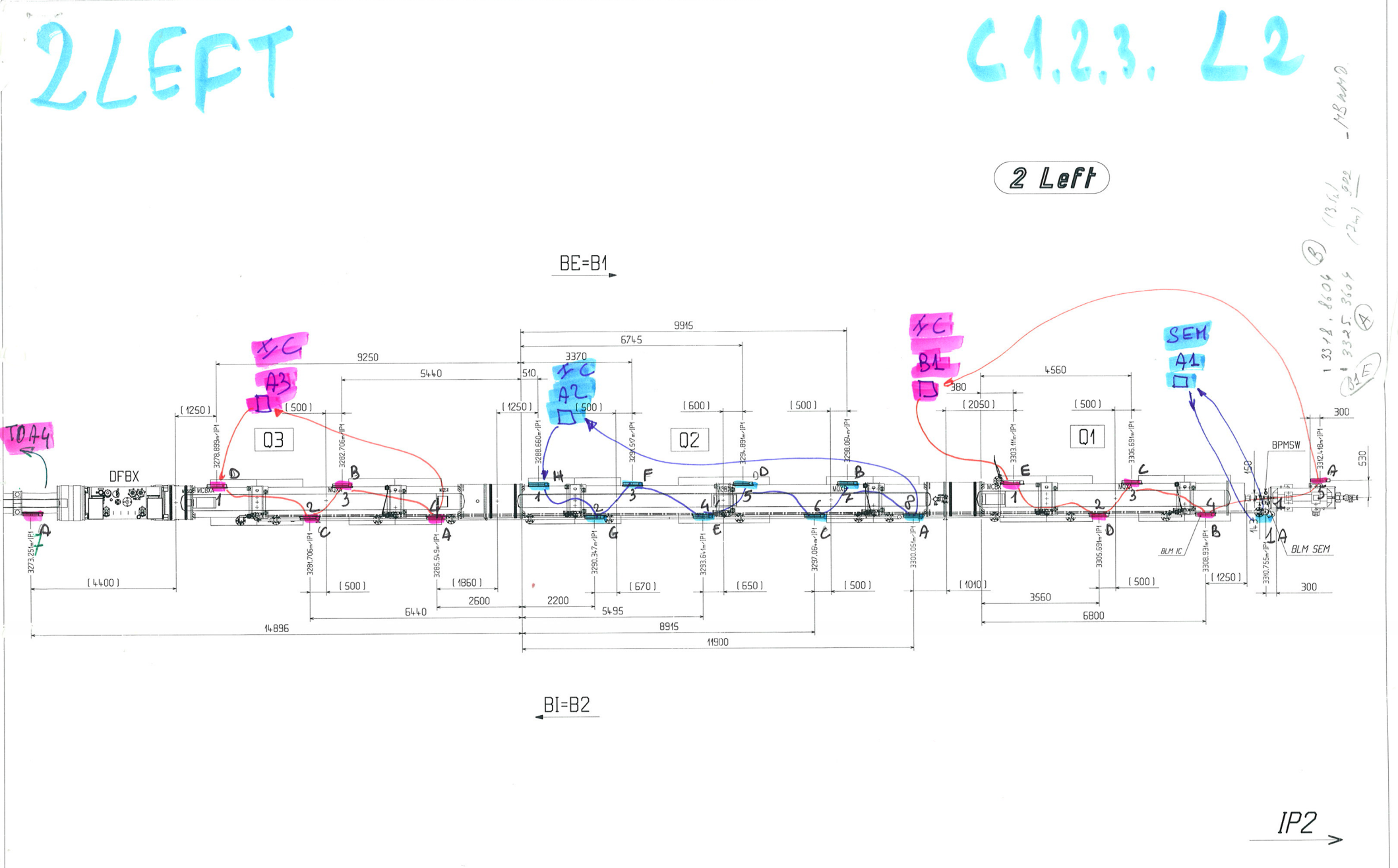 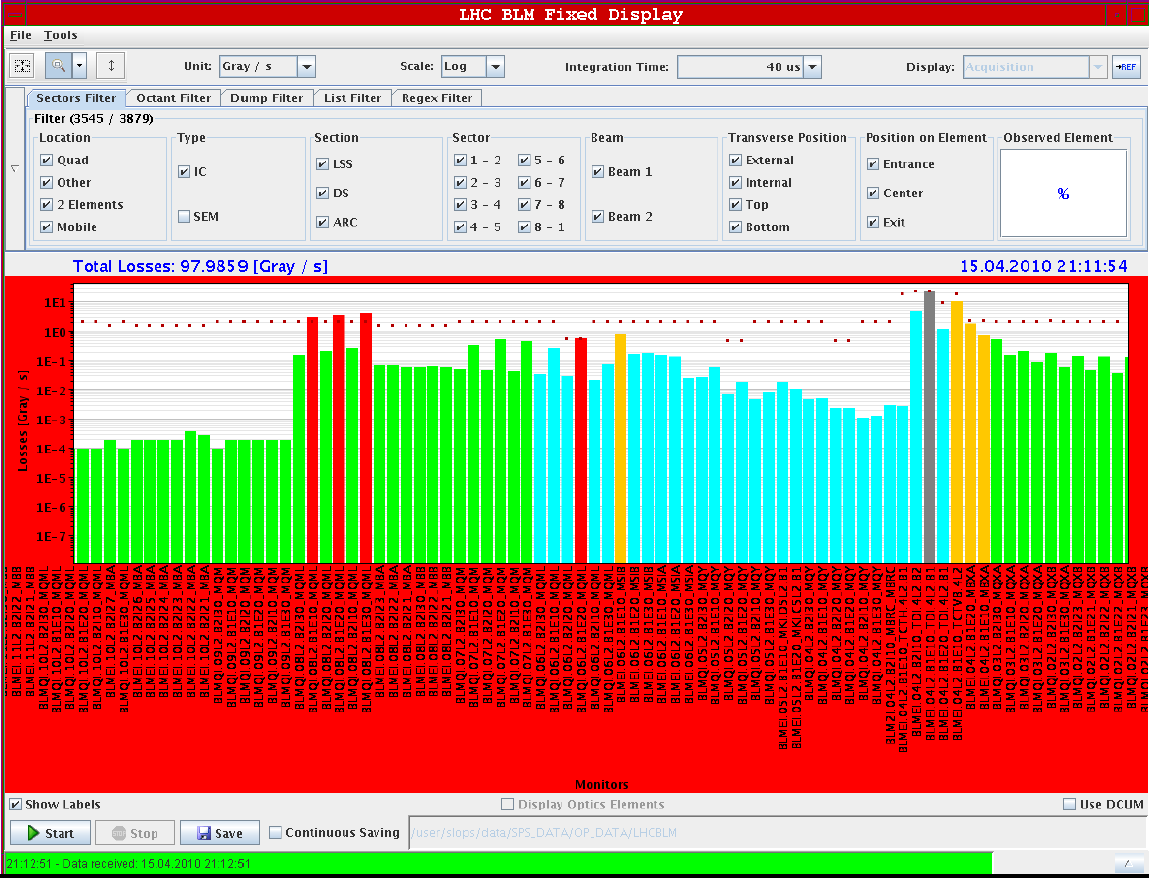